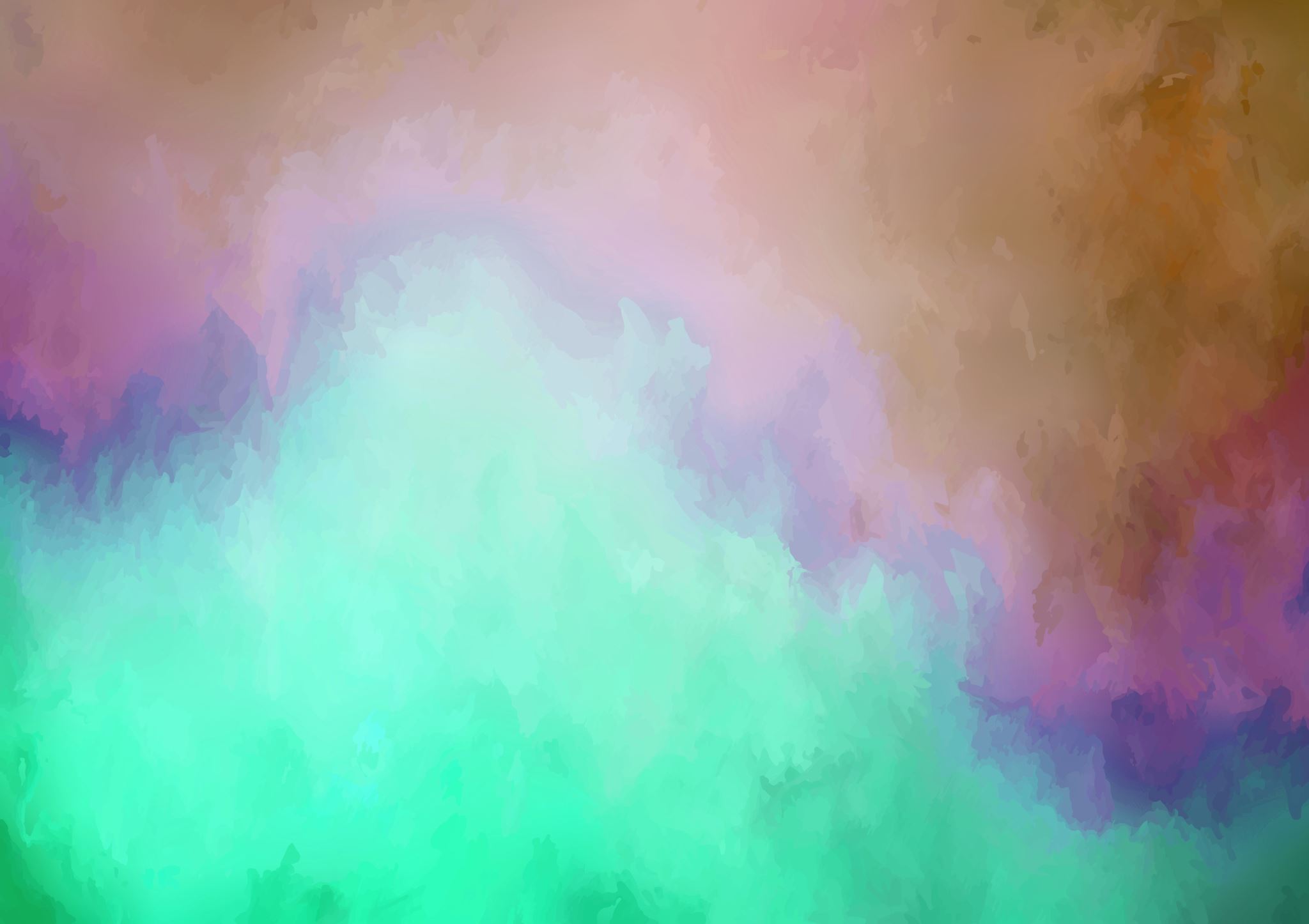 Má ročníková práce
Jan Harcuba I2
Proč toto téma?
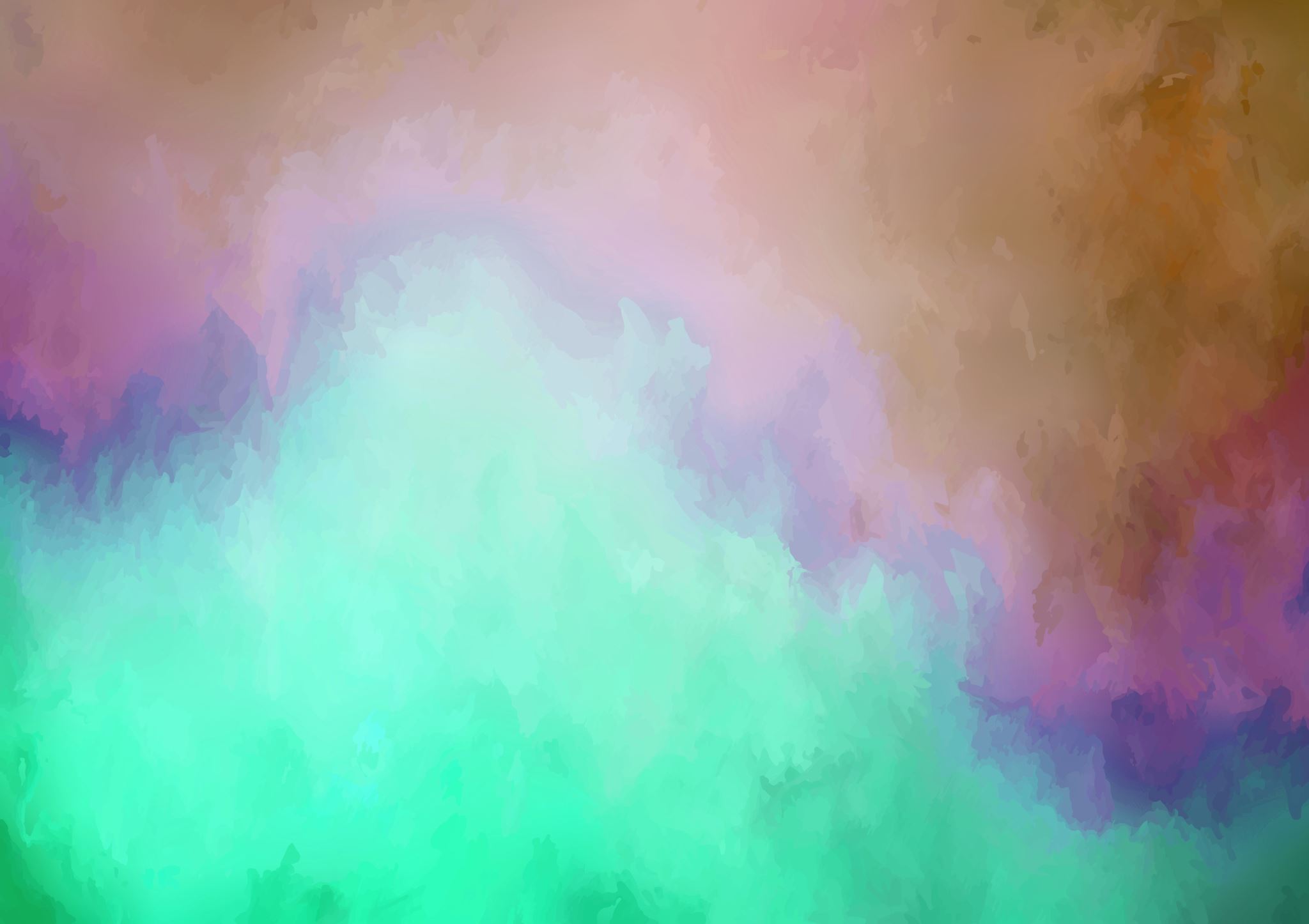 - Zajímá mě

- Dobře zpracovatelné
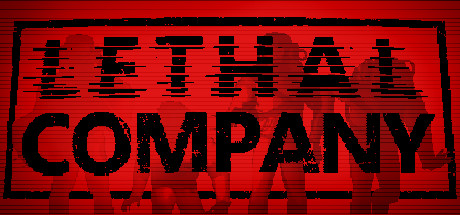 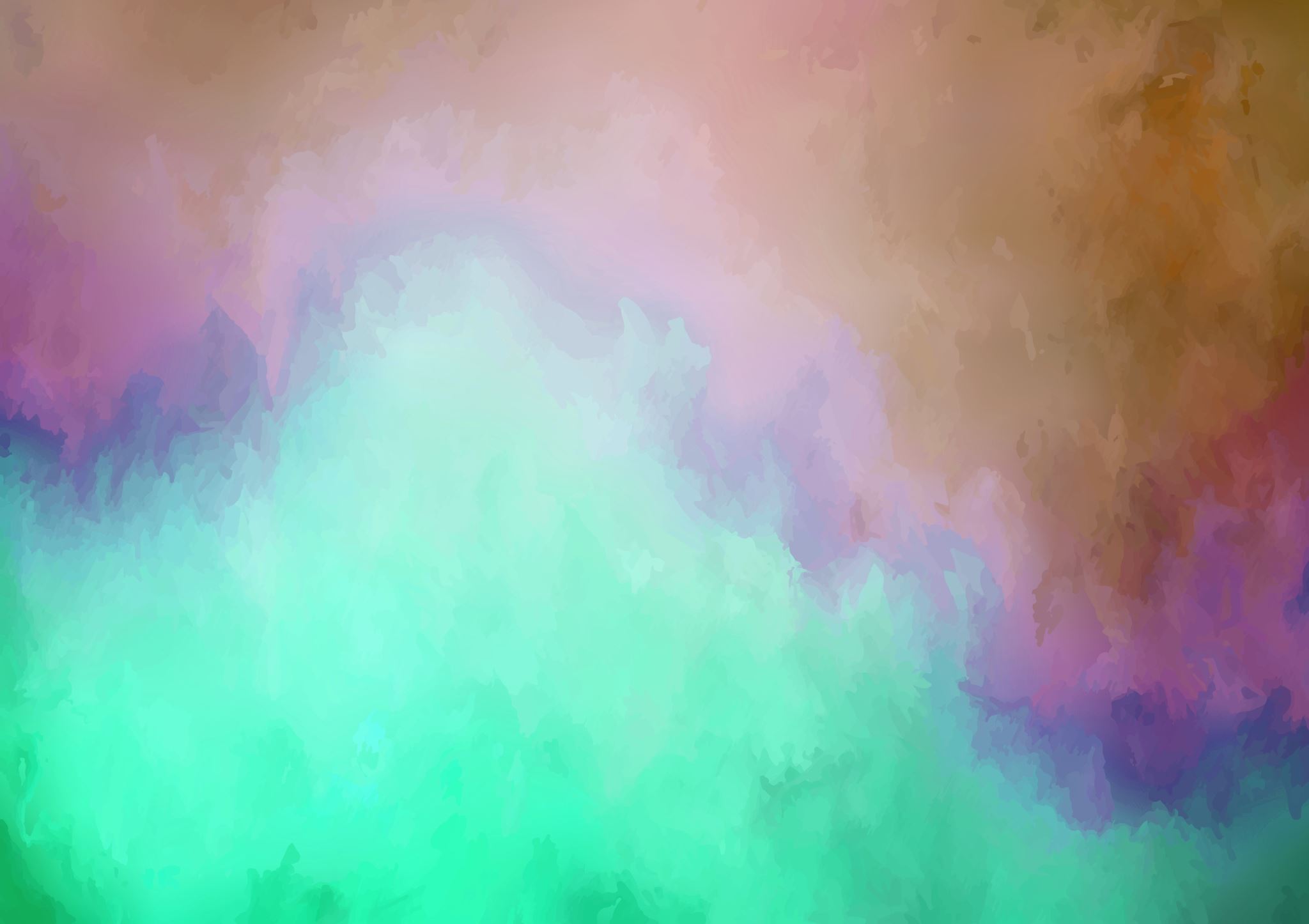 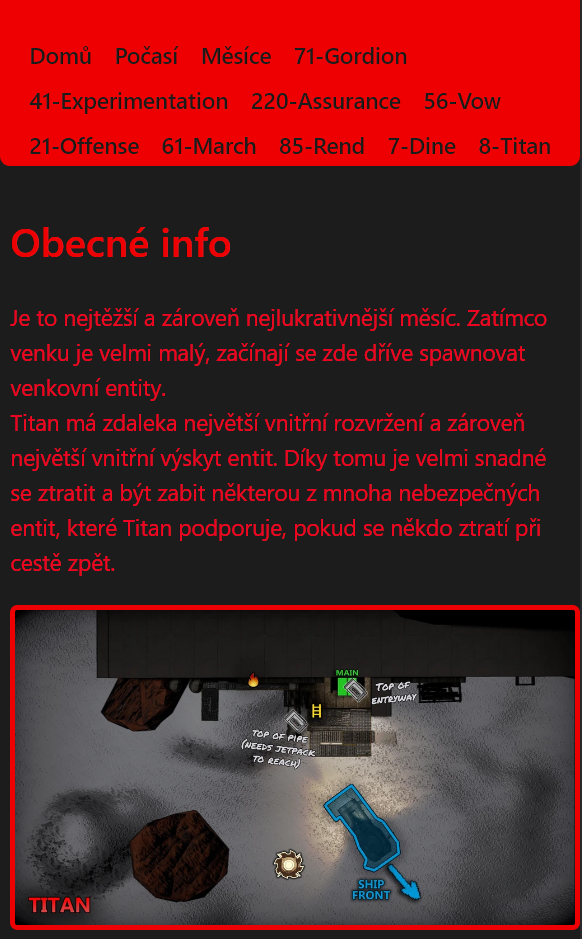 Problémy a překážky
- Barevná paleta
- Stylopis pro mobily
- Prokrastinace
- Vlastní limitace a strach z experimentace
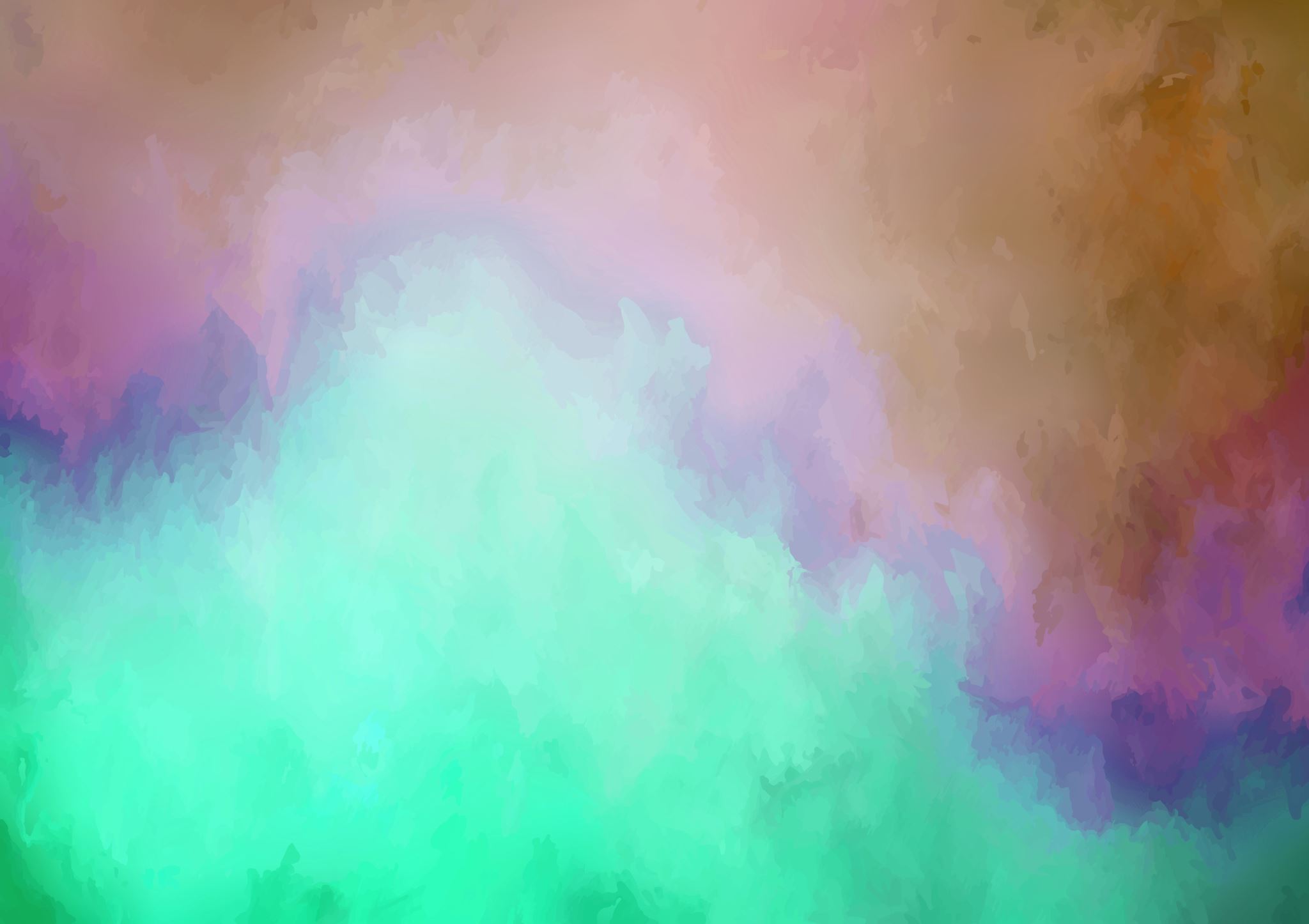 Obrázky
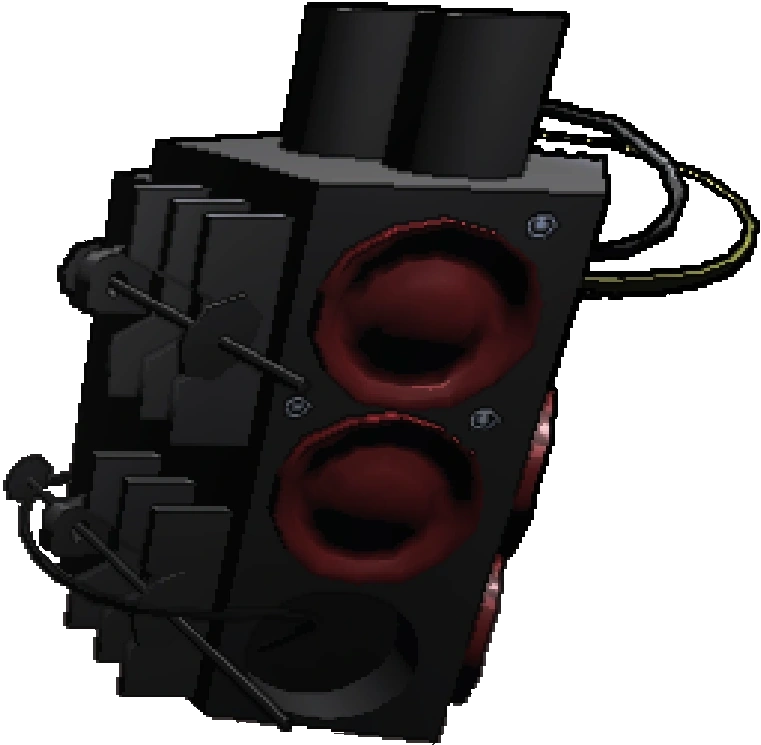 - Fandom Wiki

- Řešení licencí
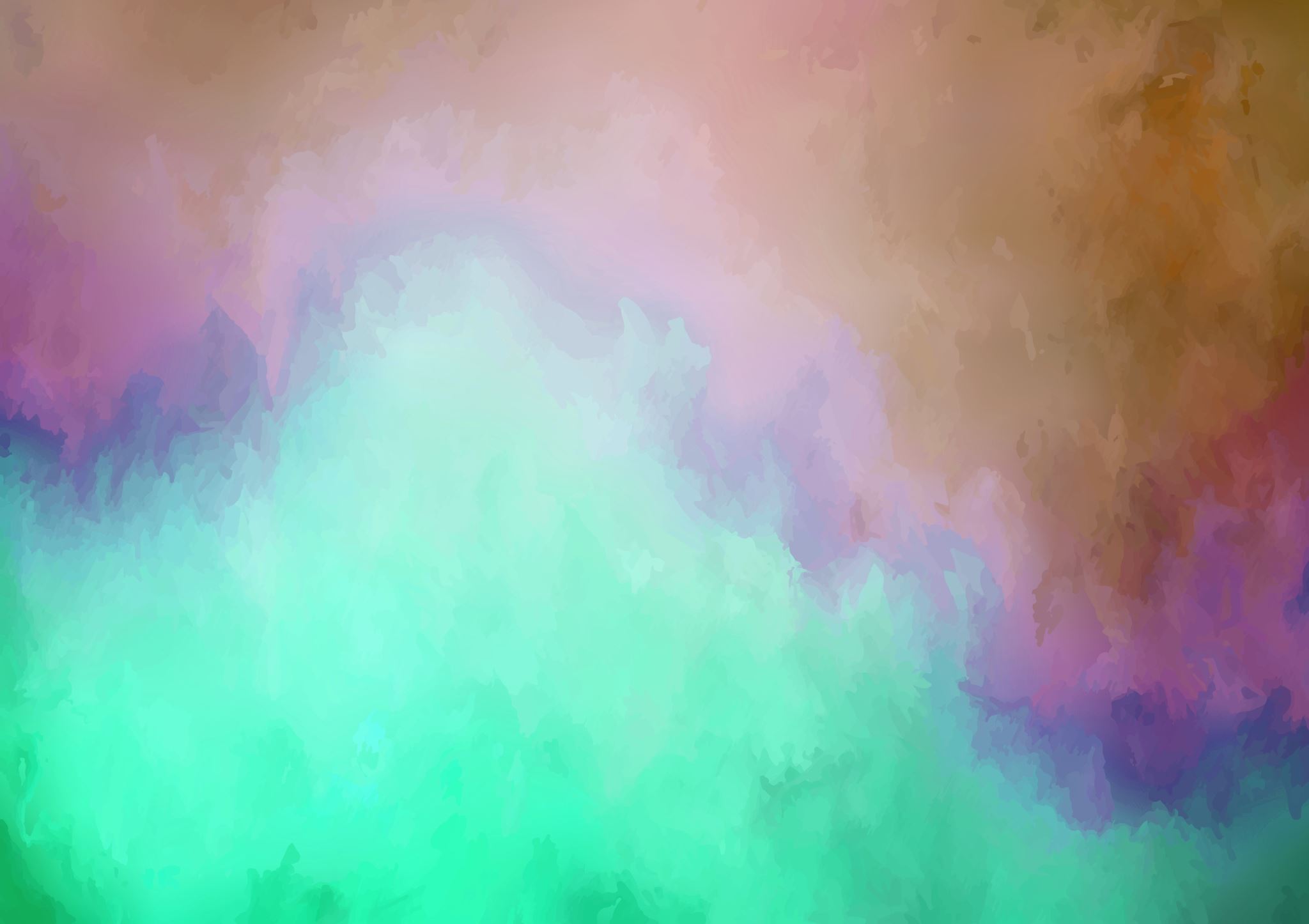 Moje Stránka
https://home.spsostrov.cz/~harcja/Ro%C4%8Dn%C3%ADkovka
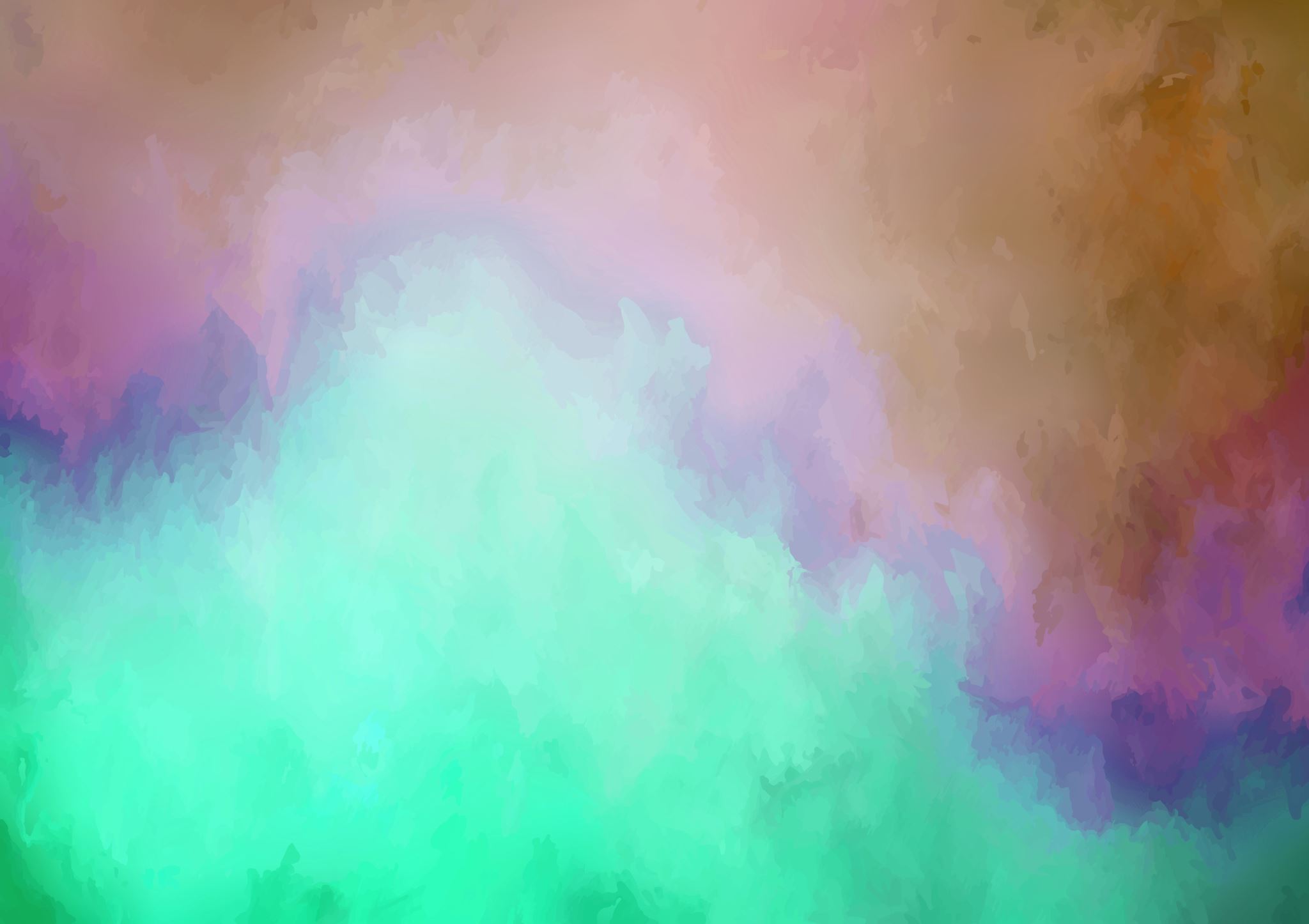 Děkuji za pozornost